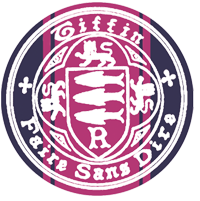 P2 Chapter 8 :: Parametric Equations
jfrost@tiffin.kingston.sch.uk
www.drfrostmaths.com@DrFrostMaths
Last modified: 6th September 2018
What are they and what is the point?
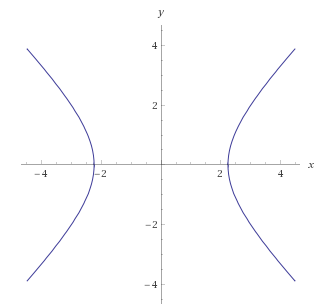 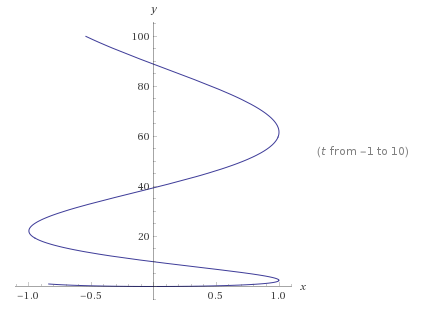 Converting parametric to Cartesian
How could we convert these parametric equations into a single Cartesian one?
What is the domain of the function?
Further Example
Test Your Understanding
Edexcel C4 Jan 2008 Q7
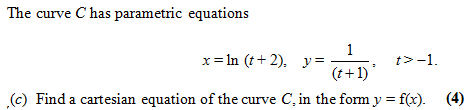 Edexcel C4 Jan 2011
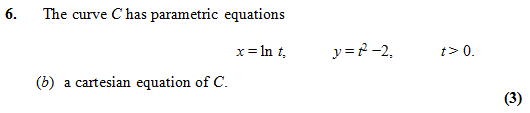 …when you have trig identities
Test Your Understanding
C4 June 2013
which double angle formula would be best here?
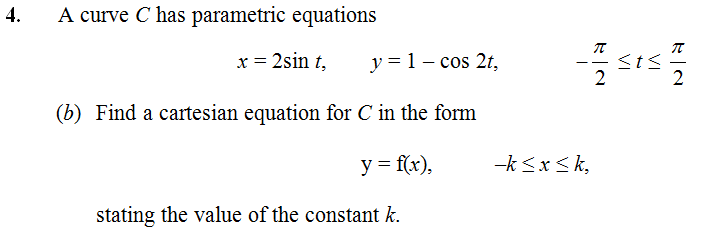 Sketching Parametric Curves
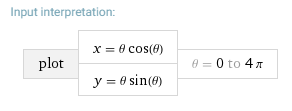 2π
Test Your Understanding
Points of Intersection
Points of Intersection
Whenever you want to solve a Cartesian equation and pair of parametric equations simultaneously, substitute the parametric equations into the Cartesian one.
Test Your Understanding
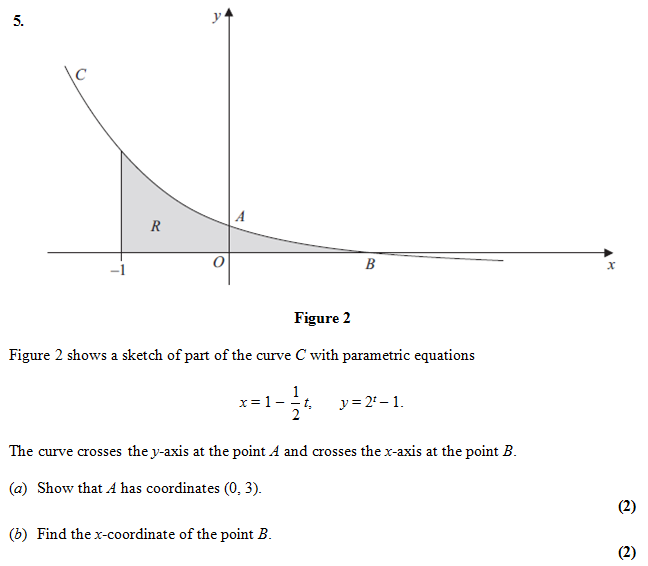 C4 Jan 2013
Modelling
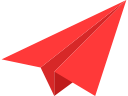 DFM
Further Example
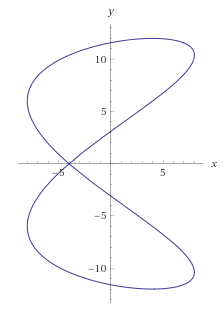